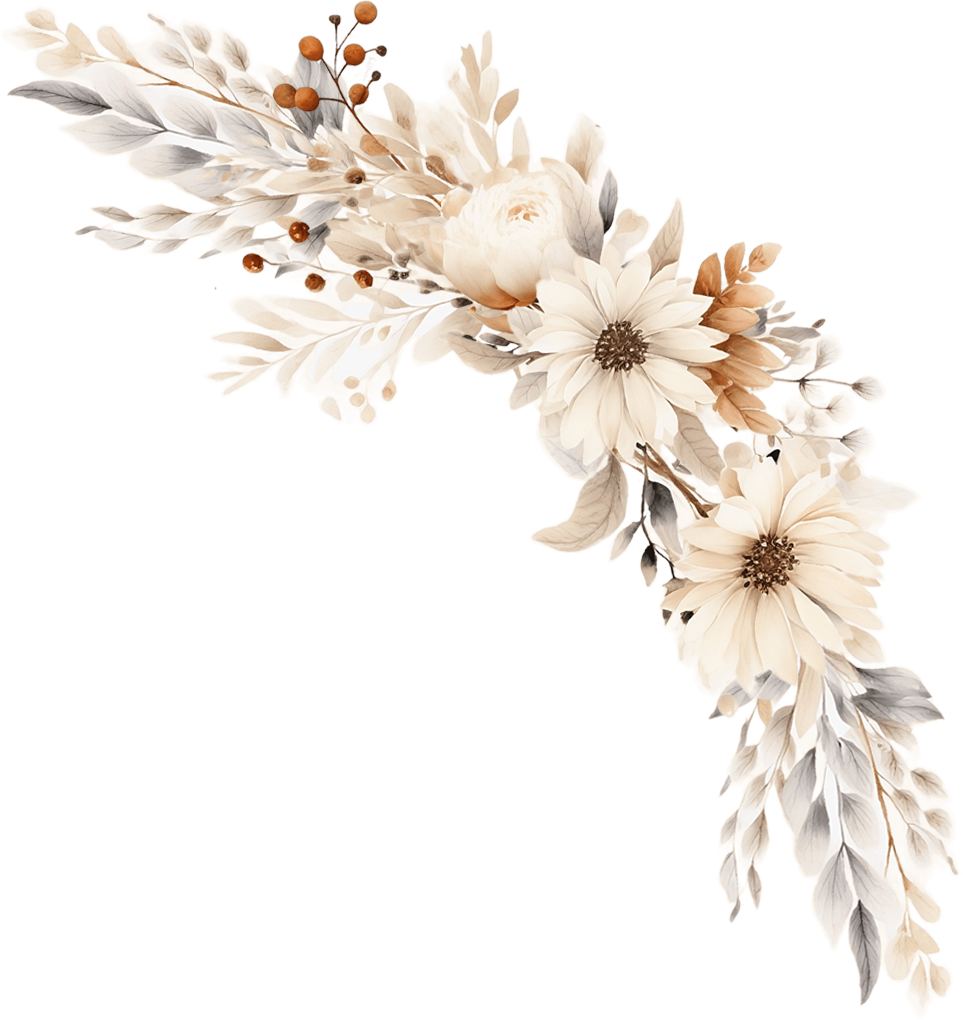 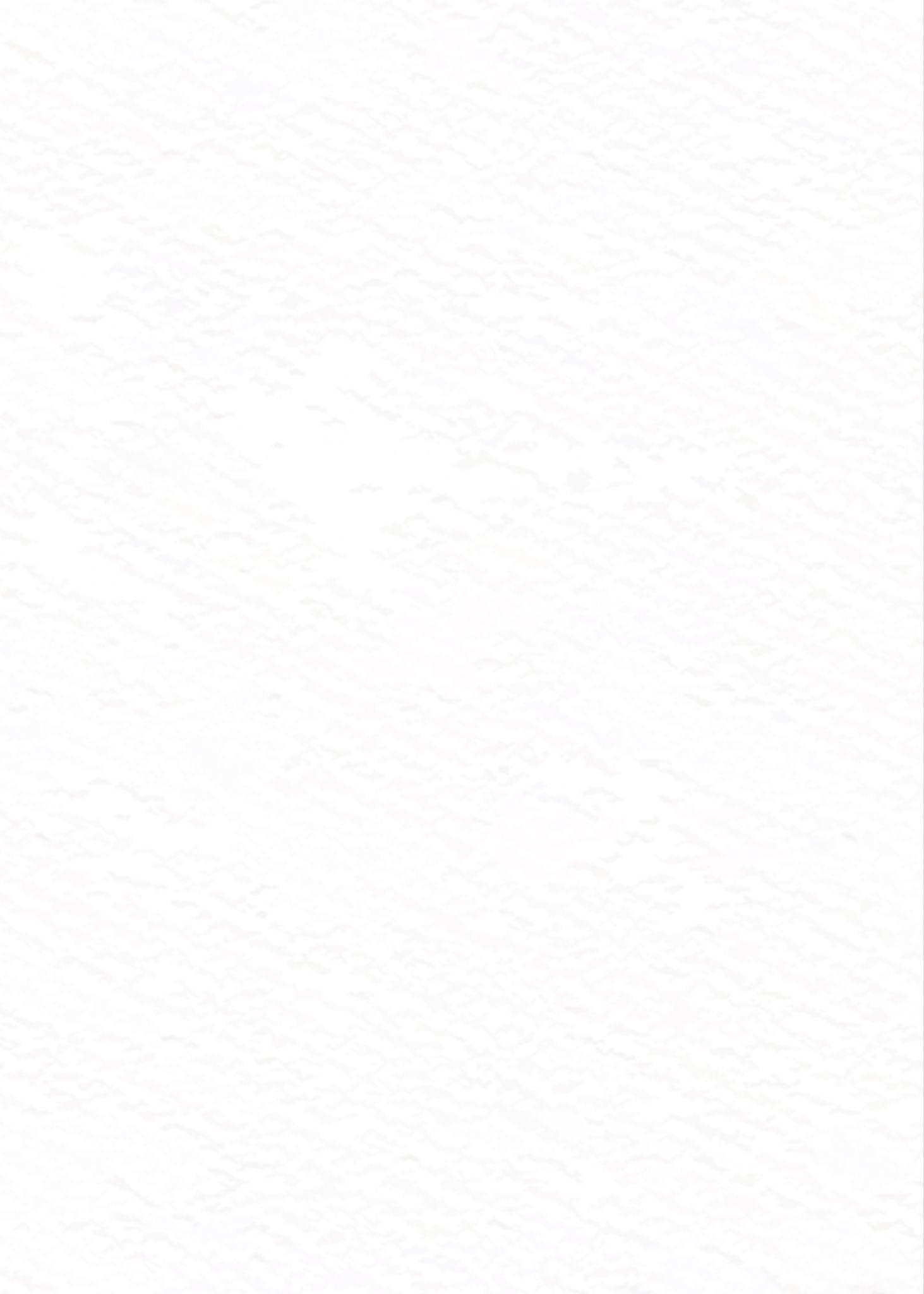 Alice
&
James
W E D D I N G  T I M E L I N E
B R I D A L  P A R T Y  I N T R O
N E W L Y  W E D S  
F I R S T  D A N C E
W E L C O M E  T O A S T
F I R S T  D I N N E R  C O U R S E 
S E R V E D
M A I N  D I N E R  C O U R S E ,  
T O A S T
F A T H E R  A N D 
D A U G H T E R  D A N C E
C A K E  C U T T I N G  
+  T H A N K  Y O U S
DANCING
5 : 0 0 - 5 : 4 5  P M
6 : 0 0 - 7 : 0 0  P M
7 : 0 0 - 7 : 1 5  P M
7 : 2 0 - 7 : 2 5  P M
7 : 25 - 7 : 3 0  P M
7 : 30  P M
7 : 5 0 - 8 : 2 5  P M
8: 15 - 9 : 0 0  P M
9 : 0 0 - 9 : 4 5  P M
9 : 5 0 - 1 0  : 0 0  P M
1 0  : 0 0 - 1 1 : 0 0  P M
C E R E M O N Y
C O C K T A I L  H O U R
G U E S T  S I T  D O W N  
F O R  D I N N E R
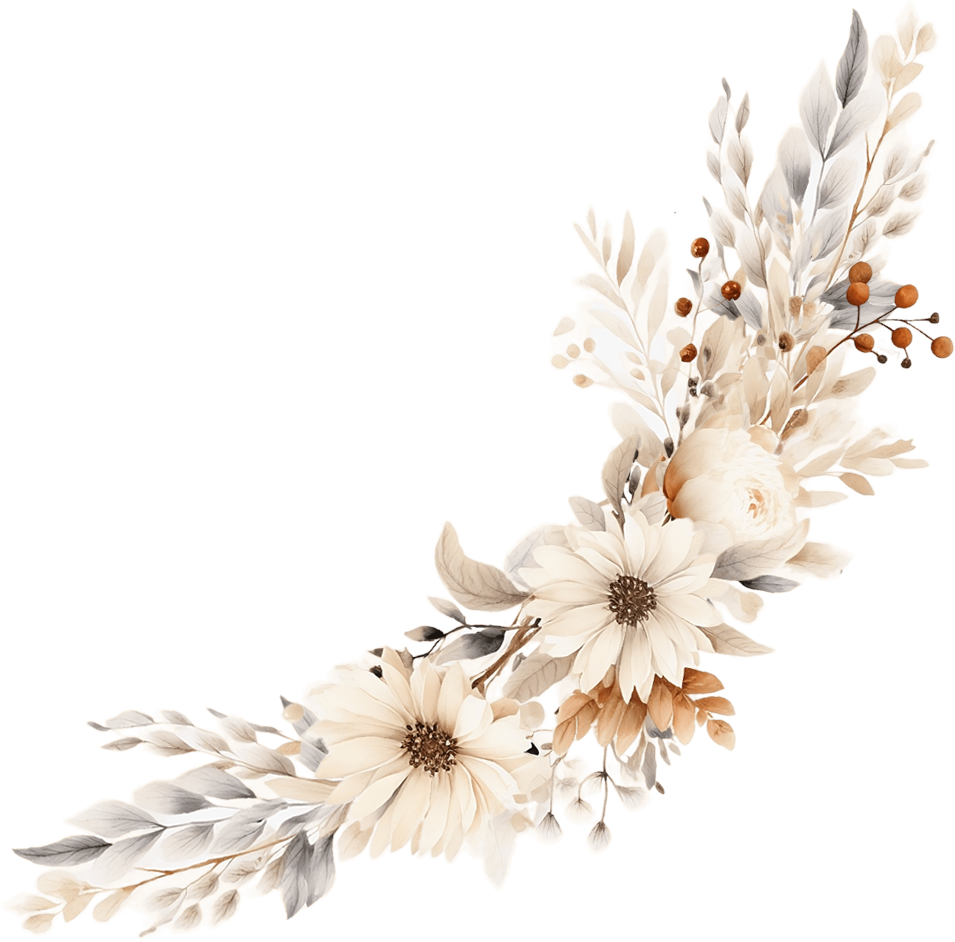 2 5 T H  O F  A U G U S T  2 0 2 5
W E D D I N G  H A L L ,  M A L M O